Föräldramöte P9
2022-04-07
1
2022-04-01
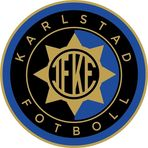 Ledarpresentation
Jonas Ejner, 070-3395218
Bernhard Eriksson, 070-6565792
Henrik Rinnemo, 070-2204031
Peter Hermansson, 073-5110256
Jonas Läckström, 070-3851389
Robin Jansson, 0732438593
Martin Eklund, 070-2269018
Martin Öhman, 070-6725542
Martin Skogholm, 070-4040973
Jakob Kaugesaar, (målvaktstränare) 076-3095866
Carl-Johan Brandin (admin), 070-0018955
Vi önskar alltid fler tränare så om det finns intresse hos någon av er, hör av er! Inga förkunskapskrav behövs. Extra bra om vi kunde få med en tjej.
2
2022-04-01
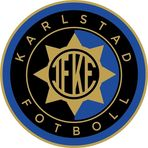 Spelartruppen, laget och administration
I nuläget är vi 42 spelare, kul att så många vill vara med i vårt lag! Men om det är någon som inte vill vara med i år, meddela oss så vi kan stryka er från laglistan. Det blir enklare för oss om vi vet hur många barn vi har i gruppen.
En stor barnskara kräver god ordning. Generellt blir denna bättre för varje år. Men om vi ledare upplever att det blir för stökigt så kan vi tillfälligt ”utvisa” barn så de får lugna ner sig (bara så ni vet om de säger något om detta hemma).
Prata också med era barn om deras syn på träningarna och oss tränare. Om barnen upplever att andra barn eller vi tränare inte beter oss bra, prata med oss så vi kan ta tag i problemet snabbt. Vi har nolltolerans mot trakasserier och vill få till en bra lagkänsla där alla trivs. Vi upplever att vi har en god stämning så om ni får höra något annat, tveka inte att ta upp det med oss.
Vi lägger ut info kring laget via laget.se. Träningar, Matcher, Kallelser och annan info. Håll utkik! 
Medlems och träningsavgifter är 400 kr per spelare (familj 600 kr) Träningsavgift 500 kr. Totalt 900 vid ett barn i föreningen. Inbetalningsuppgifter kommer via e-post. Viktigt att alla betalar. Saknas betalning kommer barnet inte kallas till match.
3
2022-04-01
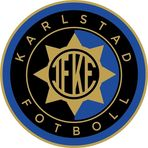 Matcher och cuper
Vi spelar 5-mannaspel för sista året. Matcher spelas på helger i poolspel, 2 matcher i följd. Troligtvis inga publikrestriktioner i år. Anmälan via laget. Om ni får förhinder inom 24 h från matchstart så lägg även ett sms till ansvarig ledare, telefonnummer finns i detta dokument.
Skjuts till match kan nästan alltid ordnas om ni föräldrar inte har möjlighet. Utnyttja varandra, eller prata med ledaren.
Vissa matcher är det svårt att få ihop tillräckligt med deltagare eller ibland ställer många in med kort varsel. Vi önskar få en lista med barn (samt telenummer till förälder) som oftast kan tänka sig att spela dubbla matcher som vi kan kalla in med mer eller mindre kort varsel. Återkom med intresse till Henrik via sms, 070-2204031. 
Vid matcher är ni föräldrar är viktiga men ge ledarna utrymme. 
Inga föräldrar vid avbytarbänken. Föräldrarna står på motsatt sida och föräldrar hejar på alla barn. 
Instruera inte barnen på match/träning. Prata positivt med era barn om ledarna, spelare.  Om ni har några frågor/funderingar ta det med ledarna efter träning/match. 
Vi planerar att delta i en cup denna säsong. 2 Juli, endagars cup på Örsholmen
4
2022-04-01
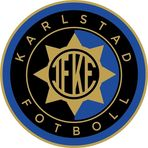 Träningar
Träningar sker inomhus ytterligare några veckor tills gräset torkat upp. 
Utomhusträningar förläggs sedan till 5-manna planerna som finns inne på området mellan friidrottshallen och skogen.
Ambitionen är att till utomhussäsongen ha en träningstid på vardagar. Vi får återkomma mer när pusslet mellan alla lags önskemål och klassfotboll lagts. Vi överväger även en helgträning på matchfria helger.
Vi kommer skicka ut anmälningar före träningar så att vi som tränare får en uppfattning hur många som kommer, försök och svara på dessa gärna dagen före. Observera att träningstiderna kan komma att ändras. 
Kom gärna 10 minuter före träning så blir det lättare att börja i tid. 
Vi planerar att påbörja målvaktsträning vissa träningar, de barn som är intresserade får säga till för deltagande. De kommer få tid som målvakt även vid match.
5
2022-04-01
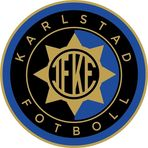 Kläder
Vi ha ambition att beställa träningsoveraller i år.
För att kunna göra detta krävs dock att någon förälder tar på sig rollen som kläd- och sponsoransvarig.
Om någon kan tänka sig detta hör av er till Henrik på 070-2204031.
Matchkläder/tvätt – Vi kommer fortsätta som tidigare år med utdelning av matchkläder inför match och tvätt sker sedan av någon frivillig (ofta en ledare), vilket fungerat ganska bra hittills.
6
2022-04-01
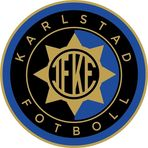 Beting
Vi kommer sälja lotter. Under April-Maj ska vi sälja sportlotten. Dessa säljs för 50 kronor och varje barn får 5-10 stycken lotter att sälja, 5 kronor per lott går till vår lagkassa. 
Efter sommaren återkommer denna uppgift i mindre omfattning.
December är det Bingolottoförsäljning, på en liknande nivå. Betalning för lotter sker vid uthämtning, helst via Swish. 
Här behöver ni som föräldrar se till att hämta ut er andel. Det är inte ok att strunta i det och i stället öka bördan på andra och i slutändan dränera lagkassan.
Även Erics kiosk i klubbstugan ska bemannas vid några tillfällen, hur många och när är inte bestämt ännu.
Alla måste hjälpa till i en förening. Den låga kostnaden för idrott i Sverige bygger delvis på obetalt arbete. Som förälder måste man hjälpa till för att era barn ska kunna vara medlemmar.
Det är önskvärt att få några fler personer som kan tänka sig organisera de beting vi har. Det är inte speciellt mycket jobb men vi som ledare kan inte ta detta. Anmäl intresse till Henrik Rinnemo 070-2204031.
7
2022-04-01
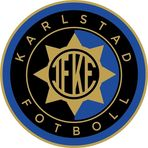 Lagfoto
Den 12:e April anordnas fotografering med laget. 
Samling 16.20, fotografering 16.45, bedöms klart senast 17.25
Krävs underskrift från förälder för att vara med på fotografering. 
Vi kommer också ha tillgång till ett antal matchtröjor så att vi får någorlunda enhetlig klädsel. Tag dock med svarta eller mörka shorts och träningsbyxor.
8
2022-04-01